Impact of sub-lethal deltamethrin exposure on fecundity of pyrethroid resistant male bed bugs

Eric P. Benson, Patricia A. Zungoli, Jinbo Song, and Brittany R. Ellis
Department of Plant and Environmental Sciences
Clemson University, South Carolina, USA
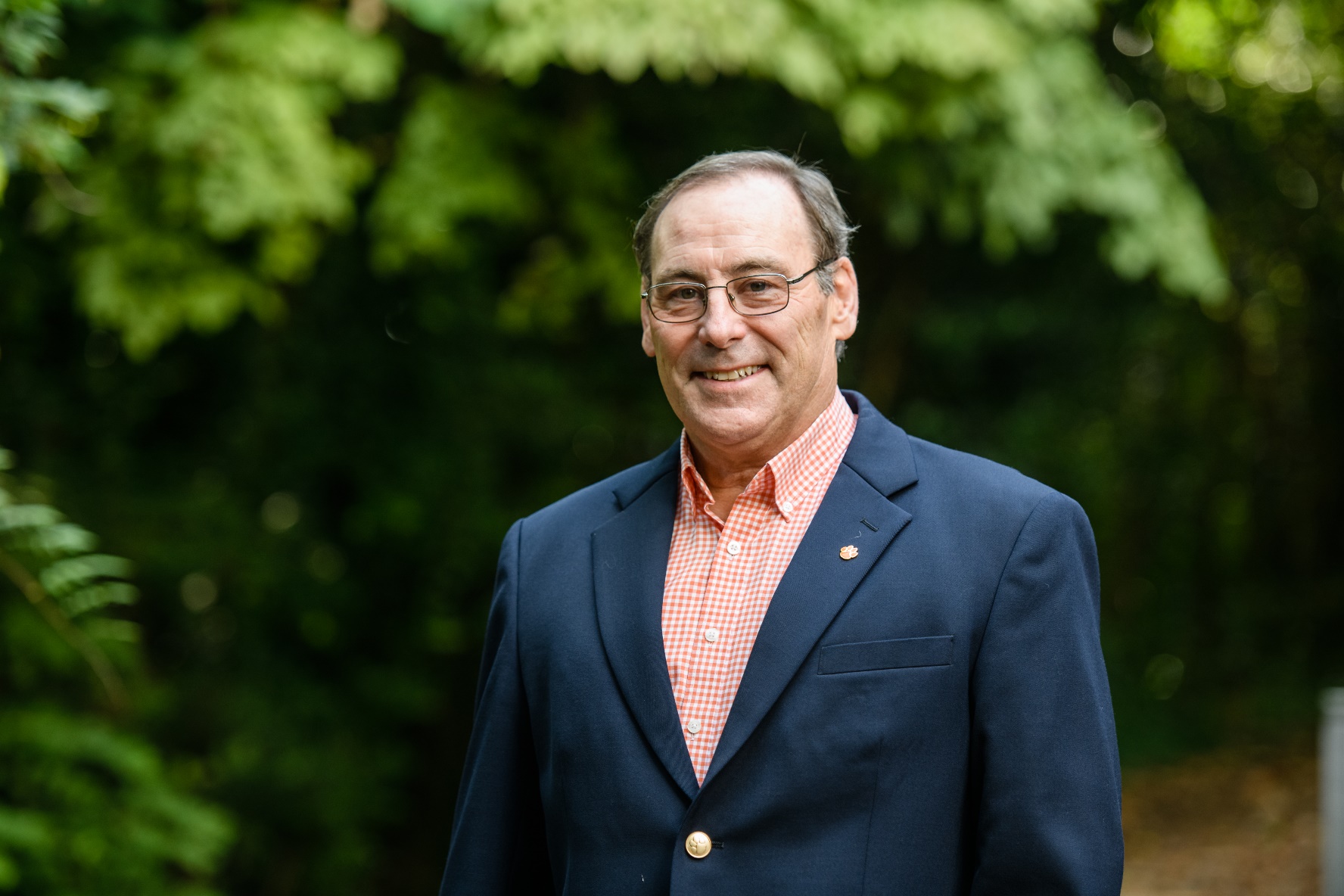 Eric Benson
RESULTS AND DISCUSSION

There was no significant difference between the mean number of eggs laid per control      female and the females mated with                deltamethrin exposed males (Figure 7),        12.4 and 12.0 respectively (p=0.4339).          There was no significant difference between the mean number of nymphs hatched from        control female eggs and the eggs of females mated with deltamethrin exposed males,     11.77 and 11.22 respectively (p=0.4663).        There was also no significant difference in    the mean proportion of nymphs hatched      from control  female eggs and the eggs of     the females mated with deltamethrin           exposed males, 85.13% and 85.41%                respectively.
INTRODUCTION 

After the resurgence of bed bugs, Cimex lectularius L., (Heteroptera; Cimicidae) two decades ago, a variety of insecticides have been evaluated for bed bug control. Pyrethroid insecticides have commonly been used to control bed bug populations; however, some field strains of bed bugs have varying levels of resistance to pyrethroids including deltamethrin. Sub-lethal exposure to pyrethroid insecticides in previous studies have been shown to affect reproduction, fecundity, development time, and hatch rate of female bed bugs. The purpose of this study was to evaluate sub-lethal dose effect of deltamethrin on the reproduction of resistant male C. lectularius.
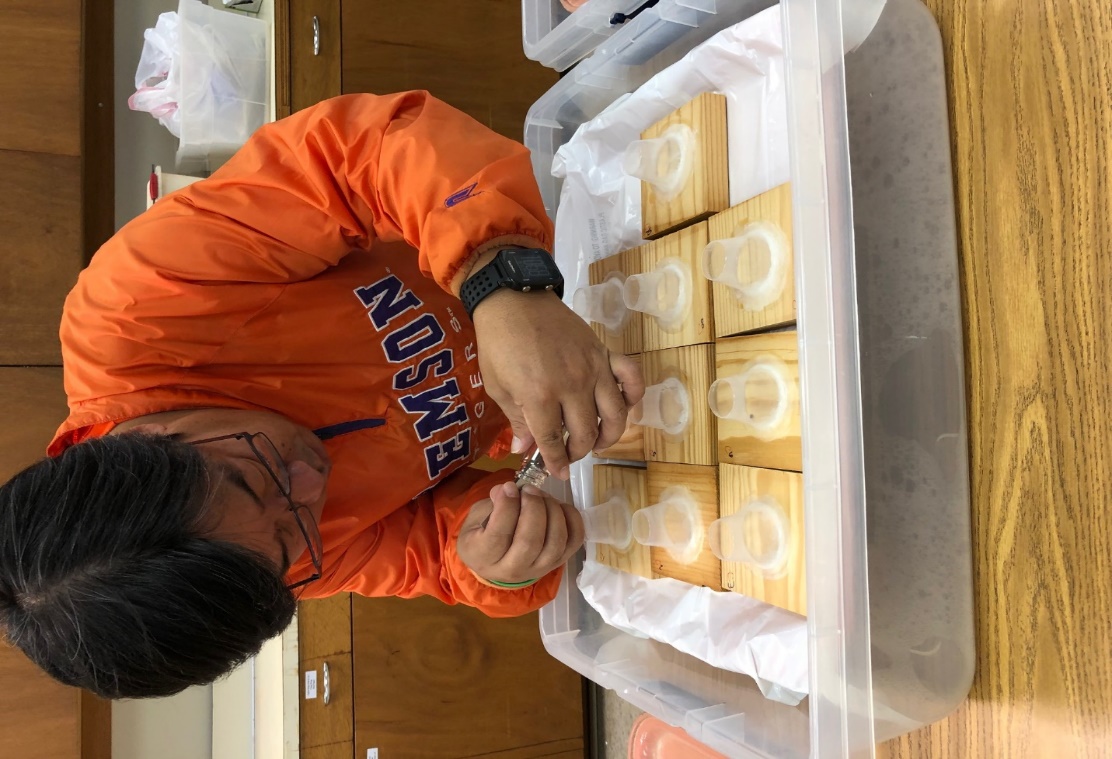 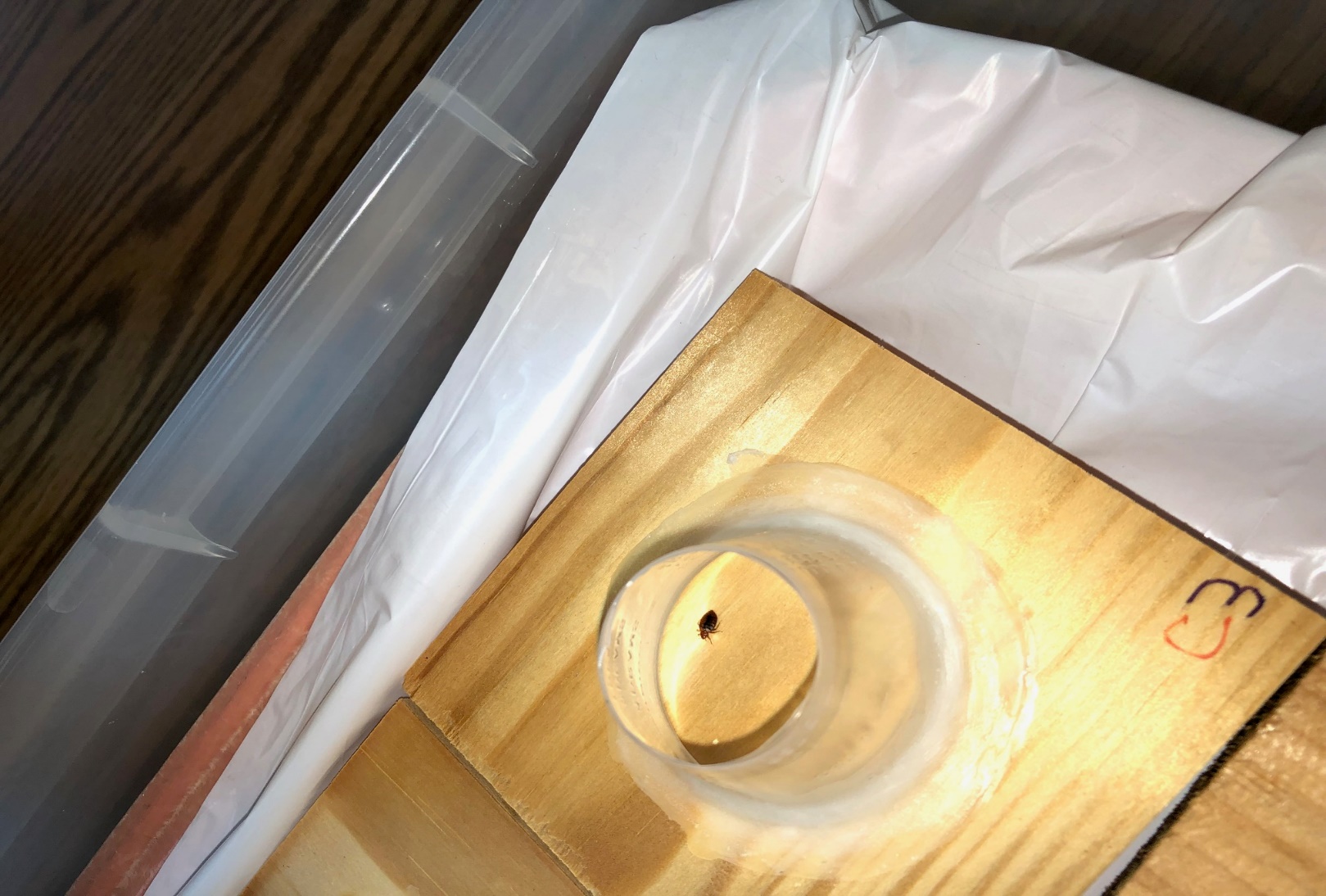 A
Figure 3.  Exposure of males to treated surfaces
Figure 4.  Exposure of 30 minutes to treated surface
After the preliminary exposure test, twenty  Jersey City, deltamethrin resistant virgin      male bed bugs were fed on the same day 
(Figure 2) that wood panels were treated    with deltamethrin or water for the control.  Ten bed bug males were exposed to                     deltamethrin treated wood panels (Figure 3) and ten bed bug males were exposed to the water treated wood panels for 30 minutes at 24 hours post treatment (Figure 4) and then removed to a clean vial. Twenty virgin,          Jersey City females were given a blood meal three days post-treatment and immediately introduced at a 1:1 ratio to the either the     deltamethrin exposed males or the water    exposed males for mating. Twenty-four        hours after mating, the females were moved to a clean glass vial to lay eggs (Figure 5).       After 10 days when no new eggs were           recorded, all females were removed from     the vials. The average number of eggs per     female and egg hatch rate was calculated.    First instar nymphs were fed 7 days                (Figure 6) after eclosion and monitored for   successful molting to second instar.
A
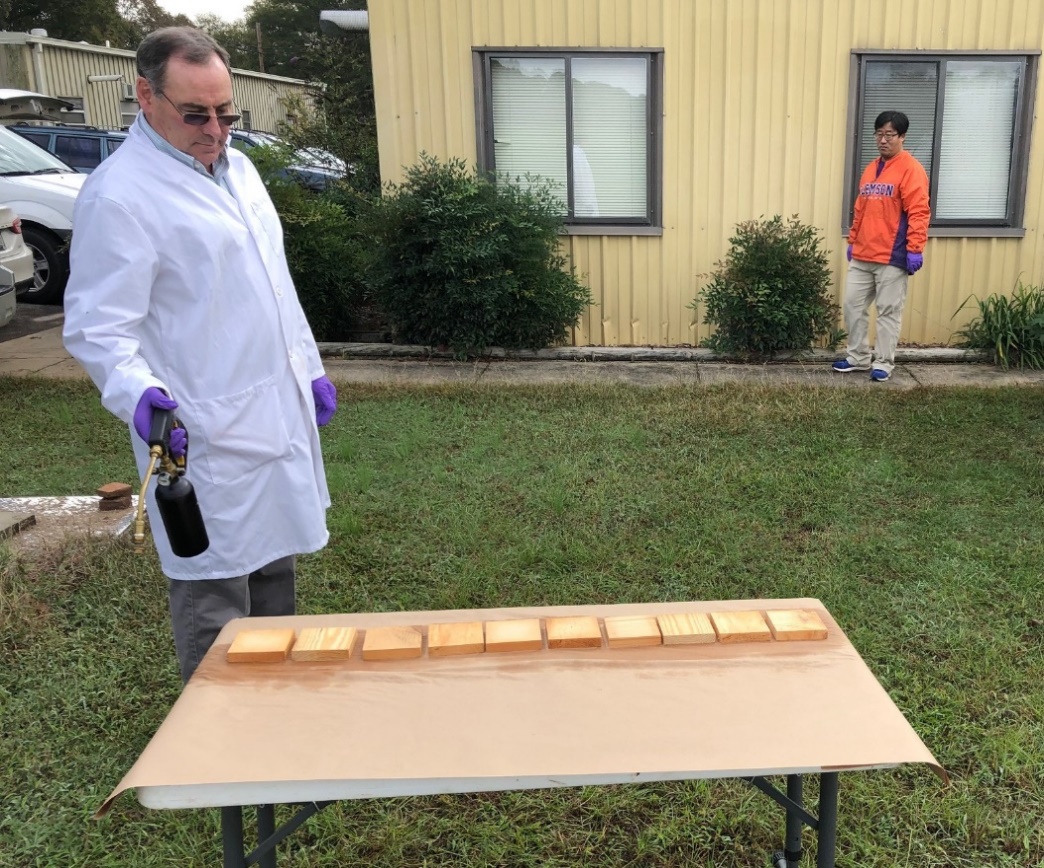 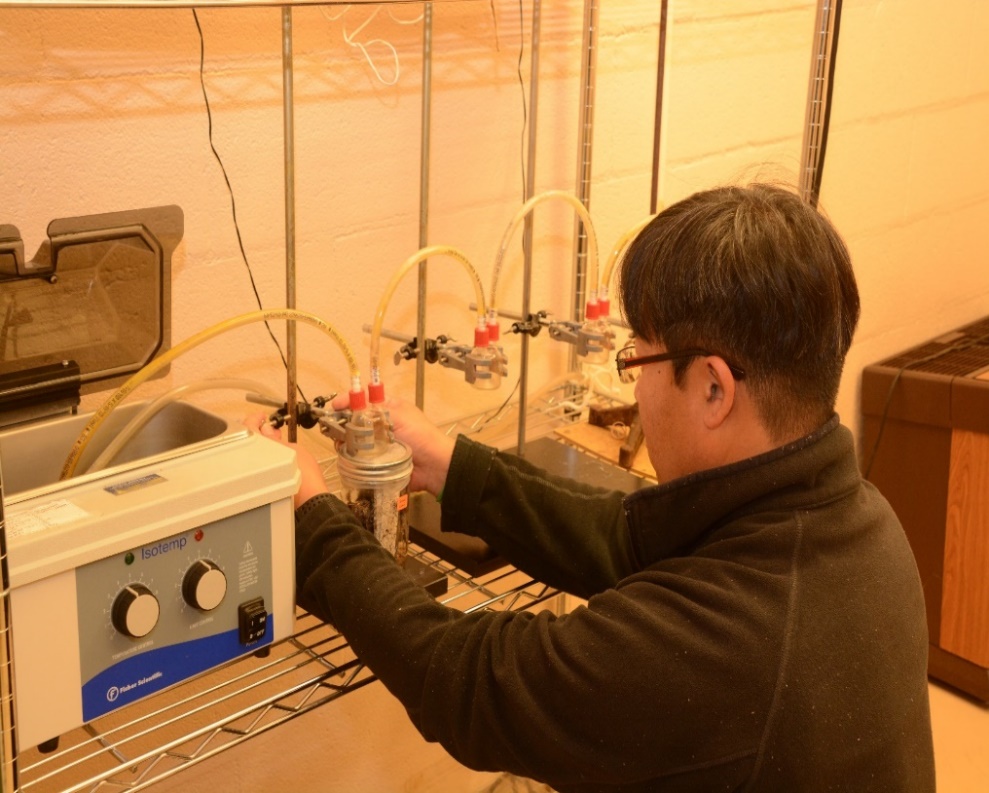 Figure 7.  Comparing fecundity of male bed bugs after 30 min exposure to treated surface.
Figure 1. Treatment of raw wood panels
Figure 2. Feeding virgin male C. lectularius
CONCLUSION AND FURTHER RESEARCH

Understanding sub-lethal impacts of                treatment on all stages of bed bugs is            important when assessing control options    and strategies. In this study there were no   significant differences in the fecundity of     deltamethrin resistant male bed bugs after a sub-lethal exposure. However, differences may have been detected under different      experimental conditions. For example,           longer direct exposure times, more                incidents of repeated exposure, or different combinations of male and female bed bug  exposure to deltamethrin may have              produced differences in fecundity and           should be investigated under future studies.
MATERIALS AND METHODS

The deltamethrin-based product Suspend        Polyzone (4.75% deltamethrin, 95.25% other    ingredients; Bayer Environmental Science)  was applied to 10.16 cm2 raw wood panels  at the 0.03% label rate using a compressed  air sprayer (B&G Pistol Pro sprayer) at 25 psi (Figure 1). Control panels were treated in      the same manner using distilled water. All    treated wood was allowed to dry 24 hours. One plastic medicine cup (30 ml) with the    bottom removed was inverted and secured  to each treated panel using heated paraffin wax to prevent bed bug escape. A                  preliminary 30 minute exposure test using    five virgin male Harold Harlan strain,             pyrethroid susceptible, bed bugs was            performed in conjunction with five virgin      Jersey City, NJ, USA, deltamethrin resistant   (>300X resistant to topical deltamethrin        application) male bed bugs. There was 100% mortality and moribundity at 24 hours  post-exposure for susceptible males, while 100% of the resistant males were alive.
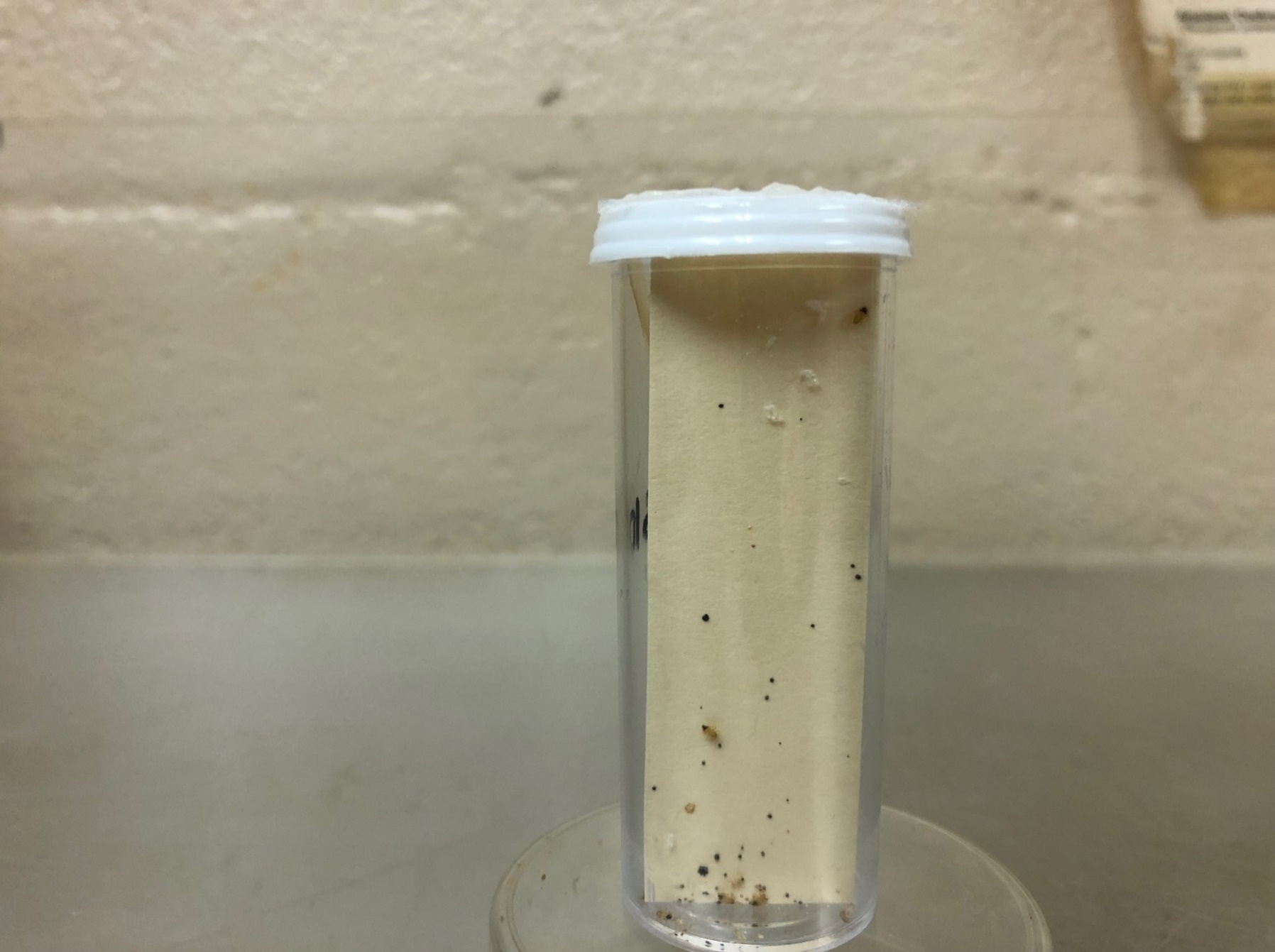 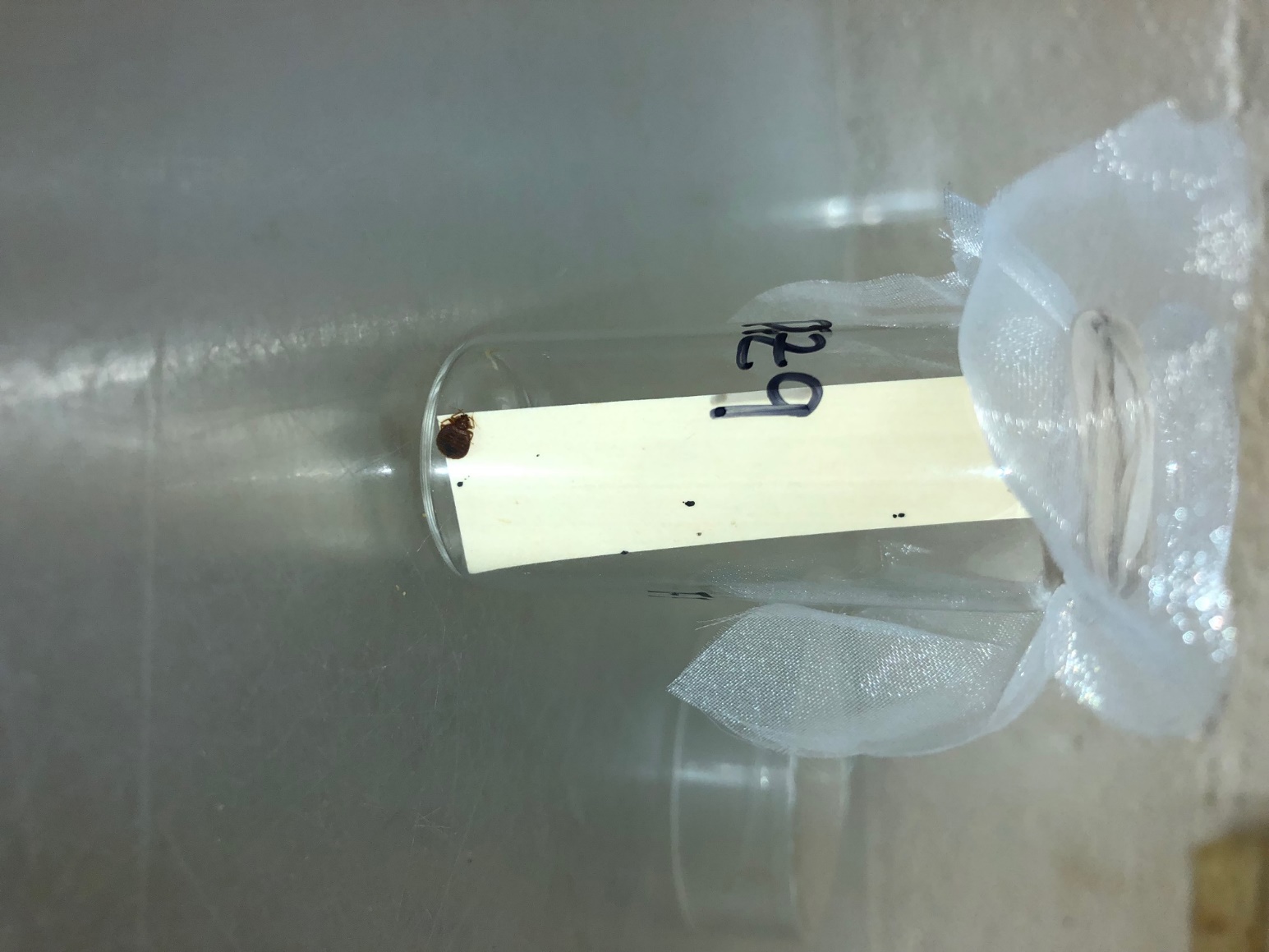 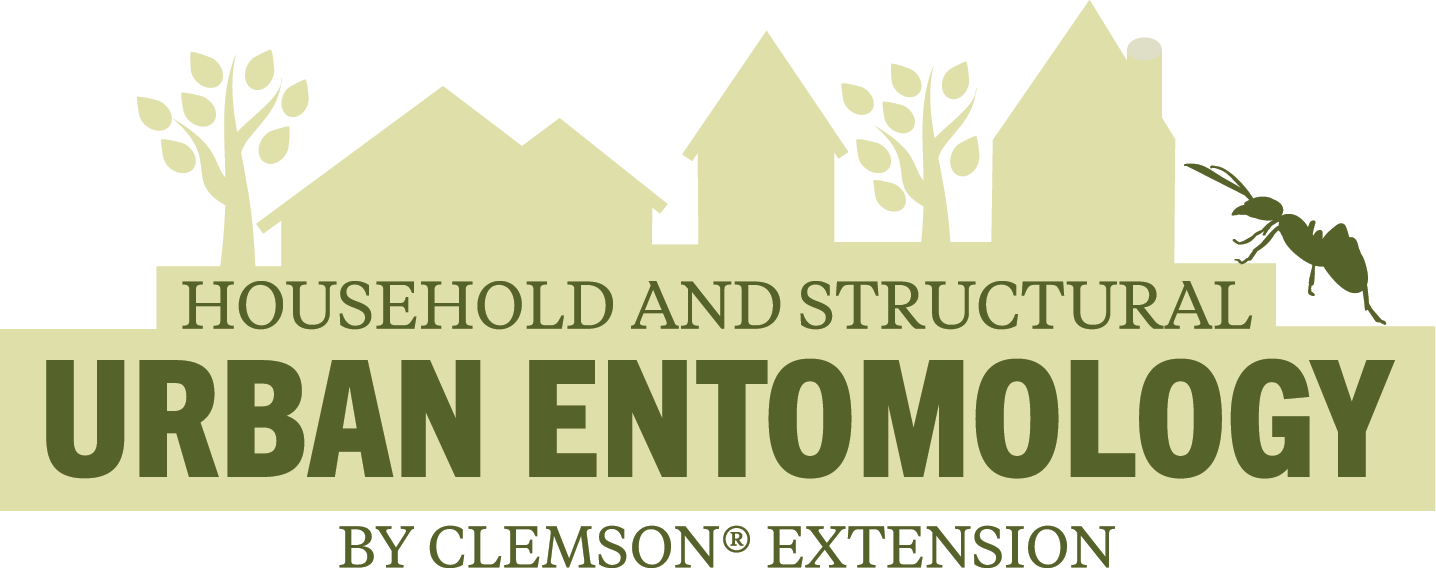 Figure 5. Female C. lectularius in isolation vial after mating.
Figure 6.  Egg cases and 1st instar nymphs
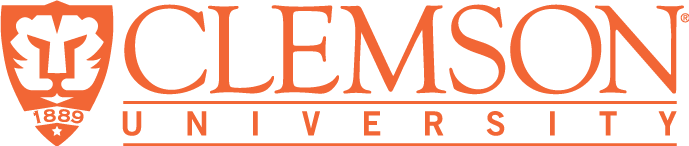